День памяти
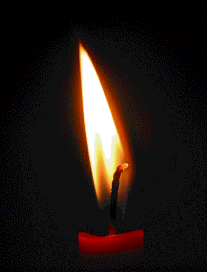 Беслан 1 сентября 2004 года
Русский народ никогда не забудет, какая ужасная трагедия случилась в Северной
    Осетии, а именно в Беслане 1 сентября 2004 года. Теперь в российском календаре стало на одну чёрную дату больше. Но эта дата будет одной из самых чёрных потому, что в этот праздничный день погибли дети в священном месте - в школе.
          Невинные дети, которые самое дорогое, что есть в этом страшном Мире. Они погибли от позорных пуль в спину полулюдей – полуволков.
          Но им надо помнить, что и на них всегда найдётся управа, и Россия уже не раз и успешно защищала свою Родину от чужих тварей, положивших глаз на Славную Землю и Великий народ.
Анна Боганис.Беслан. Списки надежды.
Беслан 1-3 сентября 2004г.: как это было

          Одна из самых страшных в истории современной России трагедий, глубоко потрясших не только российскую, но и всю мировую общественность. 
          1 сентября 2004 года группа вооруженных террористов захватила школу в небольшом городке Беслан в Северной Осетии. В руках боевиков, действовавших, как потом было установлено, по приказу Шамиля Басаева, оказалось более 1200 человек. В основном это были дети и женщины. Три дня их держали в нечеловеческих условиях, практически не давая воды и еды. 3 сентября спецназ был вынужден пойти на штурм, в ходе которого свыше 300 человек погибли и около 600 получили ранения. Издание "Газета" попыталась восстановить хронологию тех трагических событий.
1 сентября: 8:00 
        Рано утром 1 сентября возле школы № 1 в Беслане собралось множество людей. Это были школьники, а также их родители, пришедшие на торжественную линейку, посвященную Дню знаний. "Девочки были в синих платья, белых фартуках, с белыми бантами. Такими красивыми детей я никогда не видела", - вспоминает директор школы. Многие пришли целыми семьями, взяв с собой детей дошкольного возраста, в том числе и грудных малышей.
1 сентября: в 9:08 начался захват школы. 
        В начале десятого возле школы остановился ГАЗ-66. Оттуда выскочили боевики, которые сразу же приступили к захвату учебного заведения. Как вспоминают очевидцы, их было человек 10-12, не больше. Один - в черном халате, остальные - в камуфляже. 
       "Боевики еще не подошли к линейке, как начали греметь выстрелы. Подумали, какой-нибудь богатый привел ребенка в школу - и ему фейерверк устроил. А потом начали шарики взлетать. Все побежали в сторону спортзала. Я взяла детей и побежала к котельной. Один бандит наставил на меня автомат и сказал: "Беги в спортзал". Мы развернулись. Загоняли нас всех полукругом, как овец", - рассказывает мать одного из школьников.
1 сентября: 10:00 

             К десяти утра все заложники были согнаны в спортзал. "Было очень-очень тесно, потому что собралась огромная масса людей – свыше тысячи человек. Они требовали постоянно тишины, стреляя в воздух. Потом приказали, чтобы все сели. Один мужчина попробовал всех успокоить: "Давайте послушаем, что они хотят сказать". Непроизвольно он перешел на осетинский язык. И вот этот их Полковник (главарь террористов Руслан Хучбаров) скомандовал, чтоб он встал на колени, и спросил: "Все сказал?" Мужчина говорит: "Да" - и тогда Полковник выстрелил в него из автомата", - вспоминает один из бывших заложников. 
            Сразу после того, как людей посадили, террористы стали минировать помещение. "Они стали раскатывать катушки. Гирлянд было две штуки. На одной висело семь бомб, на другой - восемь. Все самодельные, обвязанные скотчем, размером как большая банка кофе. Пластмассовые, сквозь них просвечивали кусочки металла. А две большие они вложили в баскетбольные кольца. Еще одну гирлянду они сделали в проходе. Там были две противопехотные мины заводского исполнения", - цитирует издание слова очевидца. 
           К этому времени в здании горадминистрации – в 200 метрах от школы – уже создали антикризисный штаб.
1 сентября: 11:30 
          

           К 11.30 школу окружили части 58-й армии и весь личный состав бесланской милиции. Вокруг школы собирались родственники заложников. В школе же готовились к длительной осаде: мужчин боевики использовали для работы - заставляли баррикадировать все окна, все двери, входы, снимать доски с класса, заваливать окна. После этого их поставили около кабинета географии в две шеренги на колени. 
          "Там были две шахидки. Нам сказали, что мы должны погибнуть, - и шахидки взорвались. Я очнулся от того, что кто-то сильно стонет, но почти ничего не слышал. Я поднялся, вокруг лежали изуродованные тела мужчин. Потом нас заставили снять одну из дверей класса. На ней, как на носилках, оставшиеся в живых носили на второй этаж тех, кто погиб, и тех, кто был сильно ранен", - рассказывает один из уцелевших.
1 сентября: вторая половина дня 
         
          Во второй половине дня в антикризисном штабе собрались президент Северной Осетии Дзасохов, спикер парламента Таймураз Мамсуров, глава УФСБ Валерий Андреев, заместитель генерального прокурора Сергей Фридинский, депутаты Госдумы Дмитрий Рогозин и Михаил Маркелов. К ночи приехал известный детский врач, директор НИИ неотложной детской хирургии и травматологии Леонид Рошаль. К школе подтянулось подкрепление из бойцов спецподразделений ФСБ "Альфа" и "Вымпел".
2 сентября: ночь 
         Боевики решили пойти на контакт – они вызвали на переговоры президента республики Дзасохова, однако вместо него по телефону с террористами связался Леонид Рошаль. Конкретных требований они не выдвигали. В разговоре Л. Рошаль попытался добиться возможности передать в школу воду и еду, отпустить младших детей, женщин. На все предложения ответ был один: "Нет".
2 сентября: утро 
         На второй день с утра состояние детей ухудшилось. Кто падал в обморок, кому становилось плохо, кого откачивали. Детей перестали пускать к кранам с водой. 
          "Дети брали стаканчики и просили: "Дайте мочу, дайте мочу. Мы хотим пить". Один из террористов проходил и говорит: "Вы что, мочу пьете? Вы что, свиньи, что ли?" Я говорю: "Тогда дайте воды. Если вы нас убить решили, хотя бы перед смертью воды дайте. Пусть дети хотя бы выпьют". Он ничего не сказал", - рассказала газете экс-заложница.
2 сентября: день 

         В 15.30 в школу вошел экс-президент Ингушетии Руслан Аушев. Террористы передали ему список требований - от Шамиля Басаева президенту Владимиру Путину. Из школы он вышел с 12 женщинами, на руках у которых было 15 грудных детей.
3 сентября: утро 
           К школе из Владикавказа подтянули танки и БТР. Родственников, окружающих школу, при этом успокаивали, заверяя, что штурма не будет. В самой же школе детям и другим заложникам стало совсем тяжело. "Там уже не только о воде, о воздухе речь шла. Многие дети без сознания лежали. Выходить не разрешали. Из тренажерного зала шел прохладный воздух, и я попросила: "Можно, чтобы дети подышали?" Один из террористов мне разрешил, и мне передавали детей, и они 1-2 минуты дышали воздухом", - цитирует "Газета" слова Фатимы Гутиевой. 
           "Мы уже знали, что будет штурм, и террористы знали. Они поставили реле на сеть 220 вольт, разорвали контакт и две бомбы поставили. Если бы отключили свет, контакт бы замкнулся и пошла бы волна взрывов. Некоторые из них, которые были помягче, раскидали тряпки и сказали: «Мочой, чем угодно их мочите, если будут газы. На пол... и дышите через эти тряпки". То есть они были уверены, что начнется штурм", - добавил в разговоре с изданием один из мужчин. Кроме того, на третий день многие боевики оказались без бород и были одеты в гражданку.
3 сентября: день 
          В 13.01 раздается первый взрыв. Через четыре минуты - второй. Через 20 минут - третий. Часть заложников после взрывов убегает. Во время побега террористы стреляли им в спины. Оставшихся перегнали в столовую школы. В 13.30 рушится крыша школы, начинается сильный пожар. К школе движутся танки и бэтээры, над ней кружат вертолеты, вокруг появляются гранатометы и огнеметы. Штурм начинается стихийно, без команд. 
          В школу, зачастую опережая военных и спецназовцев, бросаются ополченцы – родственники заложников, вооружившиеся кто чем смог. Они начинают вытаскивать раненых, одновременно отстреливаясь от боевиков.
4 сентября: ночь
 
         К двум часам ночи 4 сентября террористов полностью уничтожили. Бой длился 13 часов.
Согласно официальной статистике, всего в руках боевиков находился 1251 заложник. 331 из них погиб (в их числе 176 детей), 600 получили ранения. Также в ходе штурма погибли 8 бойцов спецподразделений ФСБ «Альфа» и «Вымпел» и 2 сотрудника МЧС. Был убит 31 террорист, один – взят живым.
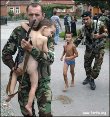